Save some time at the end to enjoy this short clip – all penguins were ok!!

https://www.youtube.com/watch?v=Tcx6YyXvvRI
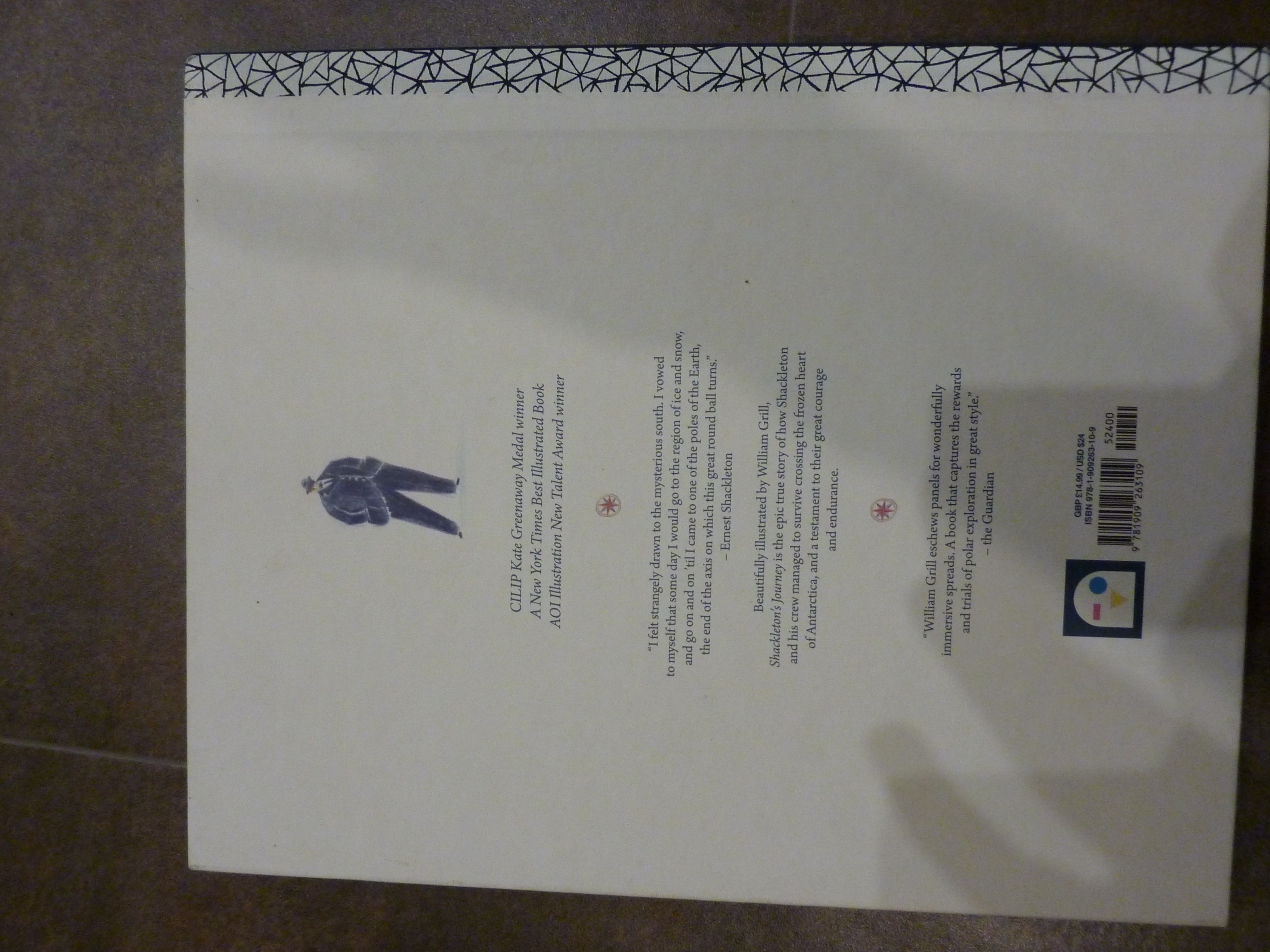 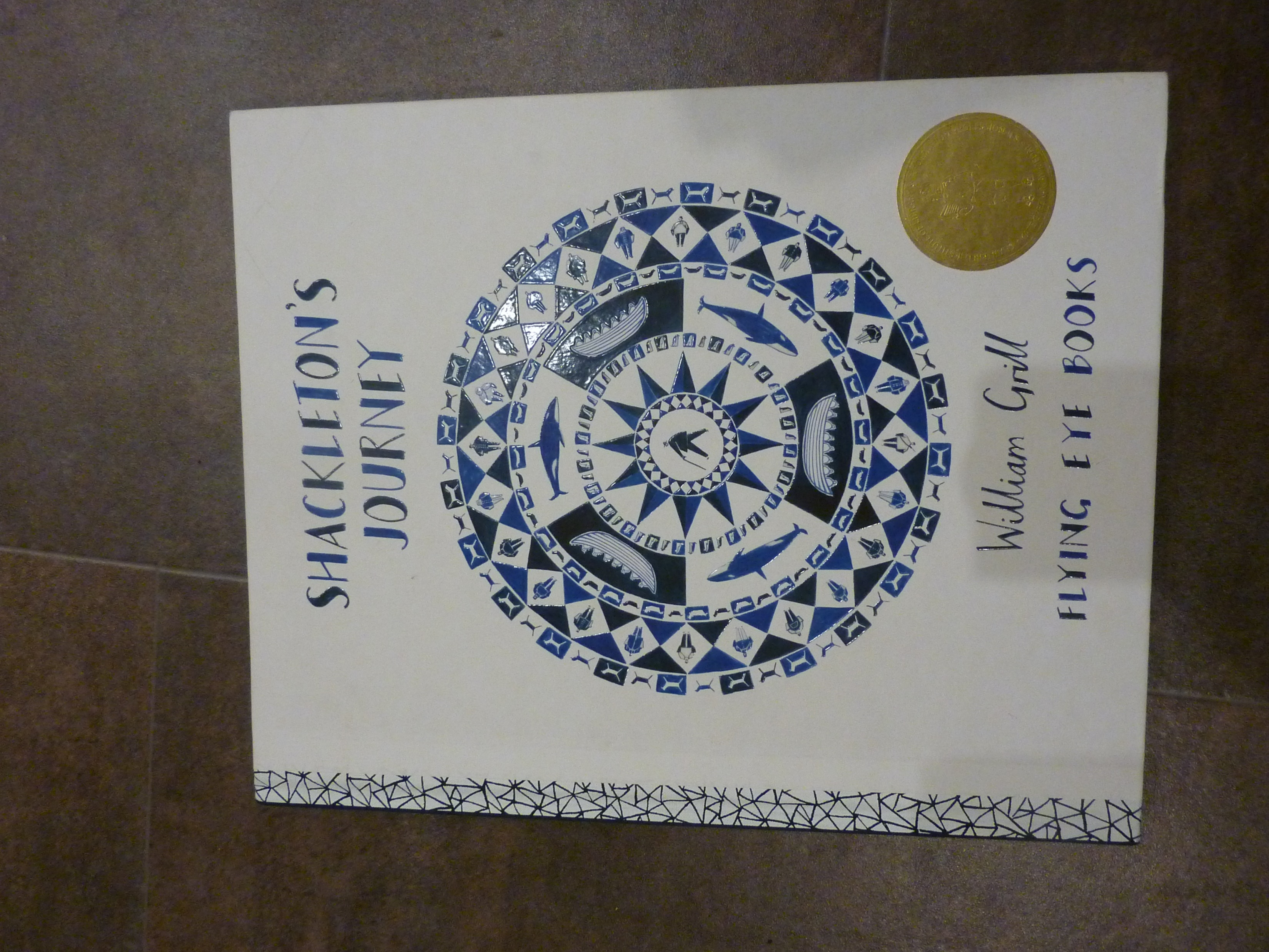 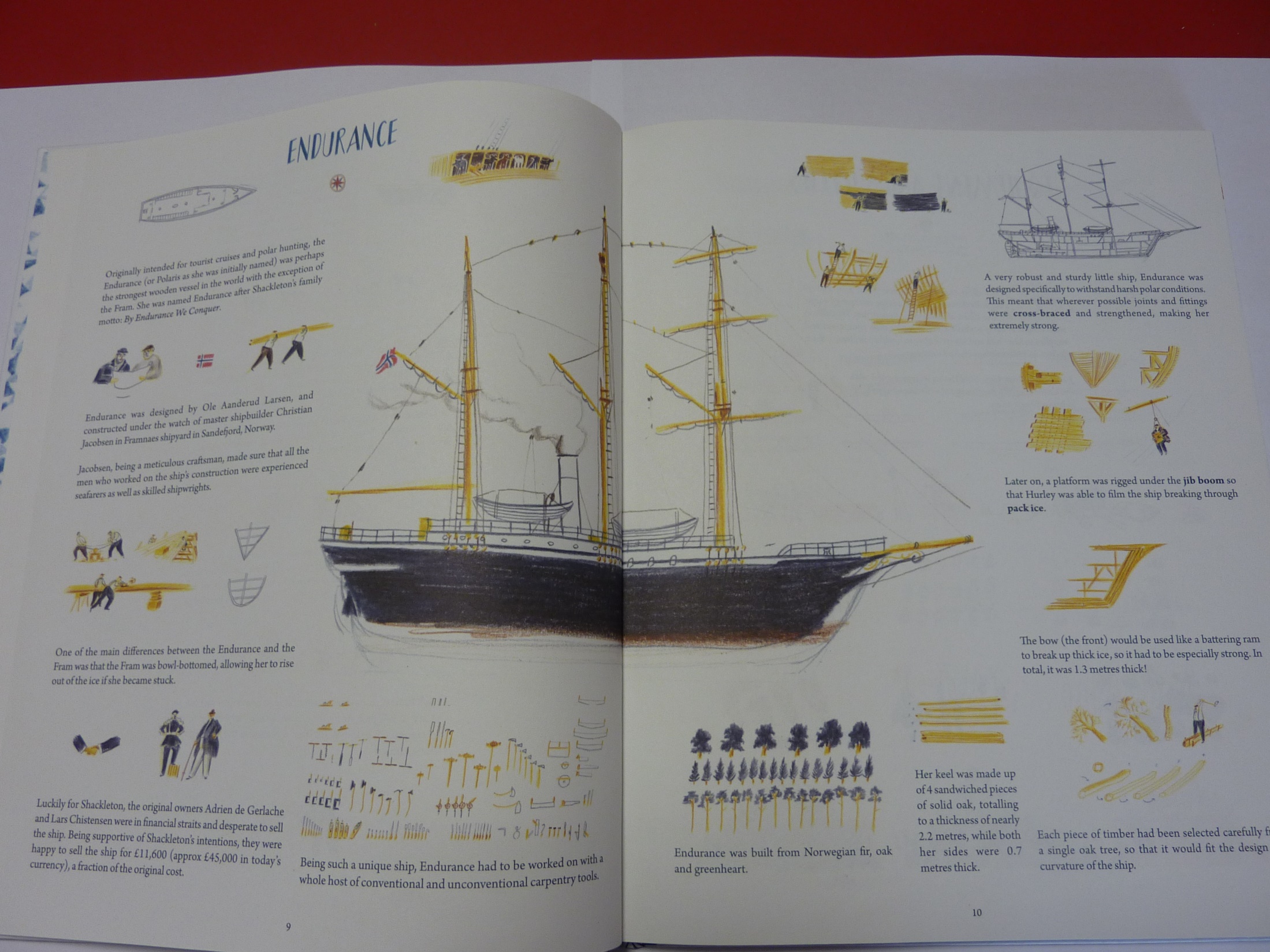 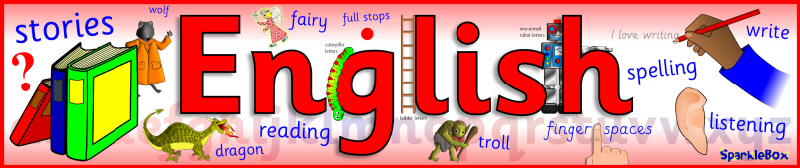 The ship was crucial to Shackleton’s adventure. 

Write an information text about Endurance. 
http://farnboroughprimary.co.uk/wp-content/uploads/2020/03/Endurance-Fact-file.docx 
This link has some ideas and example paragraphs.
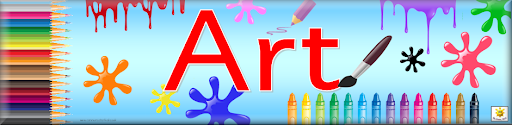 Pick a character from the link below and have a go at drawing it. If you can, email a picture in to admin.office@Farnborough.Bromley.sch.uk and I will put them on the website for us all to enjoy.

http://www.robbiddulph.com/draw-with-rob